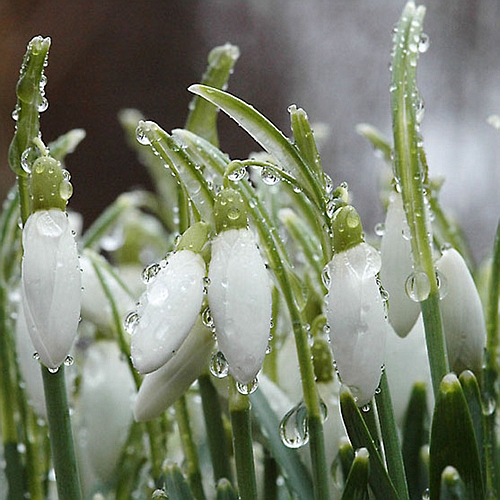 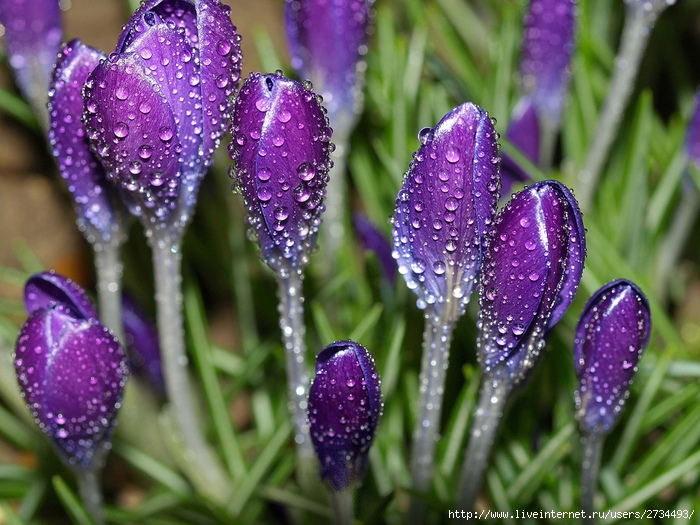 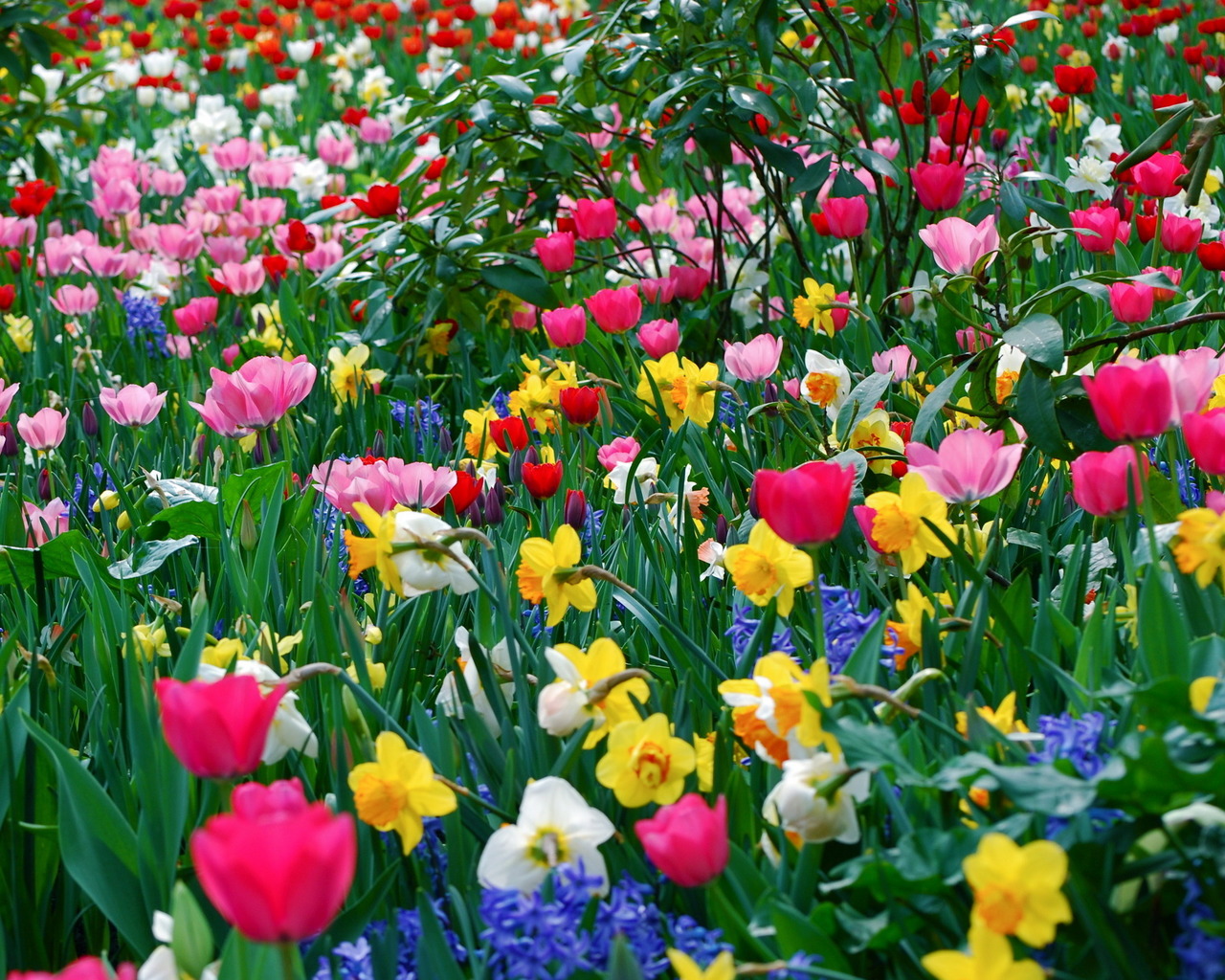 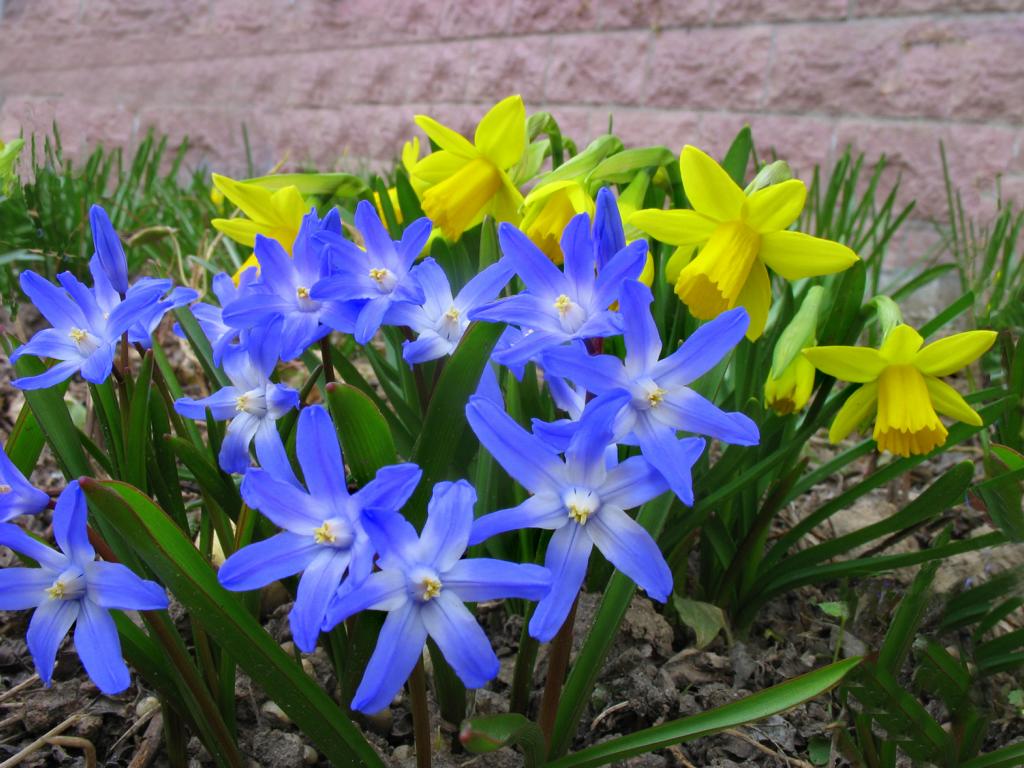 Строение цветка
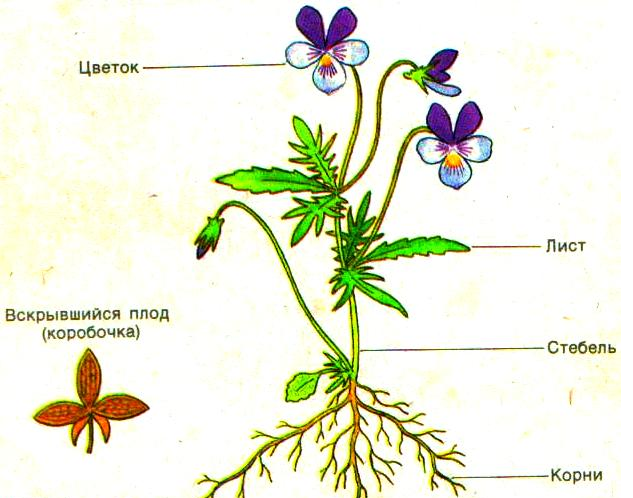 Пальчиковая гимнастика
Спал цветок волшебным сном (кулачки крепко сжаты)
Был закрытым. Но потом показался лепесток        
(распрямить большой палец)
А за ним его дружок (указательный палец)
Вот и третий не проспал (средний палец)
И четвертый не отстал (безымянный палец)
Вот и пятый лепесток (мизинец)
И раскрылся весь цветок!                                                    
(кисть руки изображает форму тюльпана – глубокой 
чашечки)
Вырос красивый цветок на поляне
Утром весенним раскрыл лепестки
Всем лепесткам красоту и питание
Дружно дают под землей корешки.
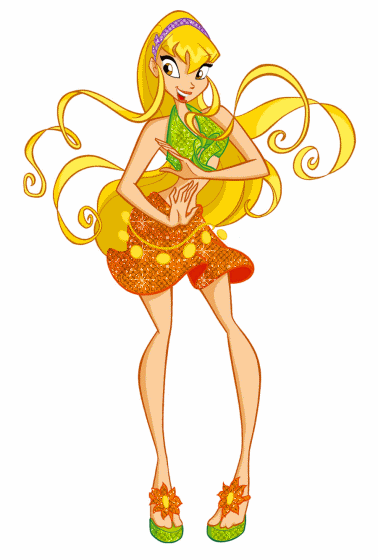